Semana de ciencia y tecnología del 22 al 25 de octubre

Lunes 22 de octubre
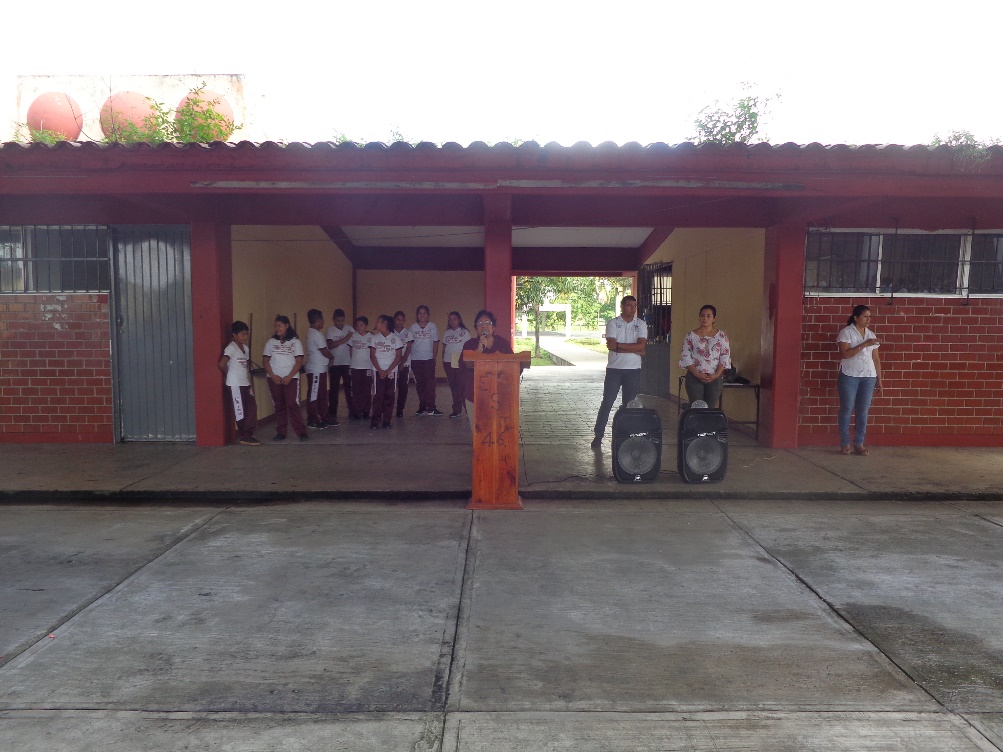 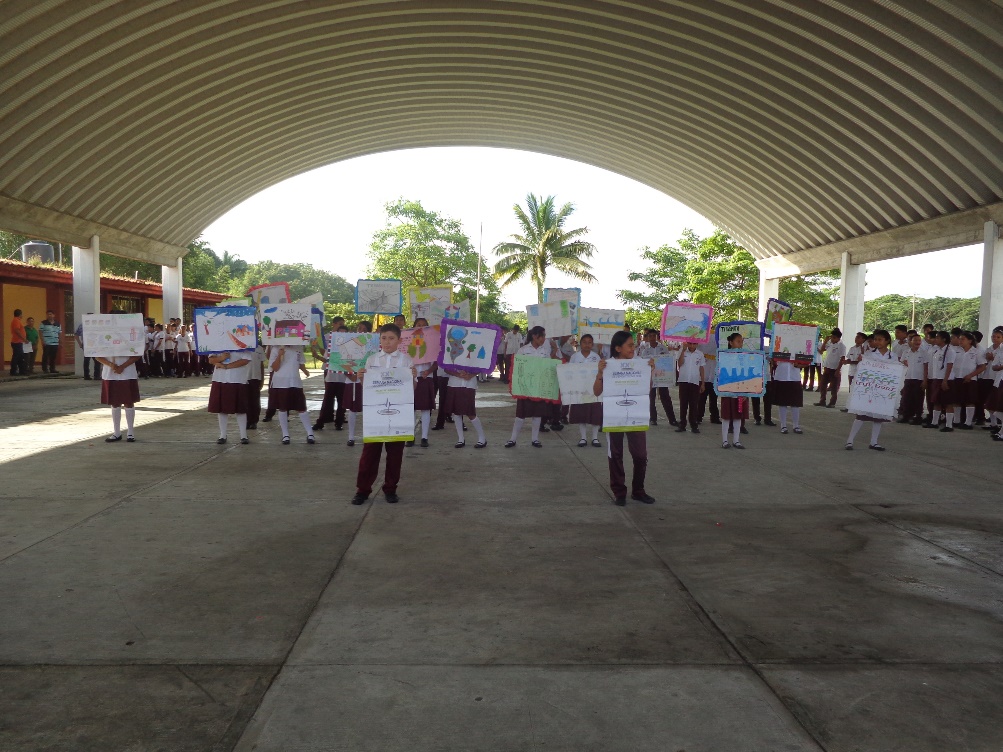 Martes 23 de octubre
Proyección y platica del documental “Tabasco bajo el agua”  de Discovery Channel a todos los grupos
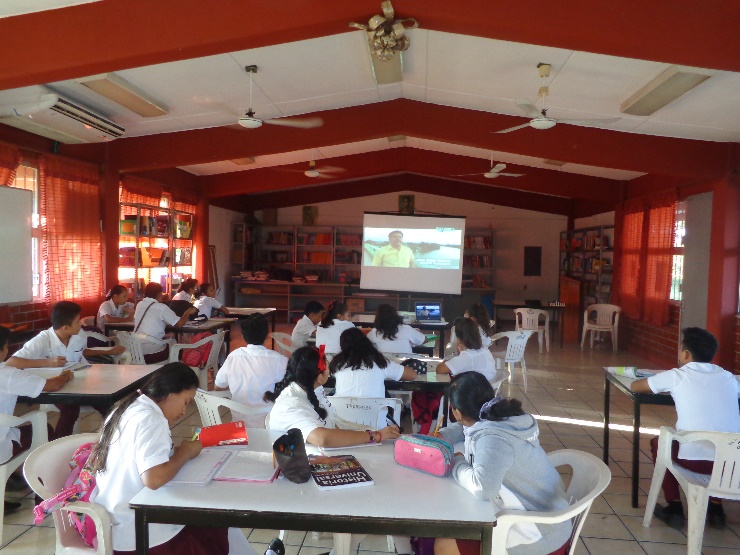 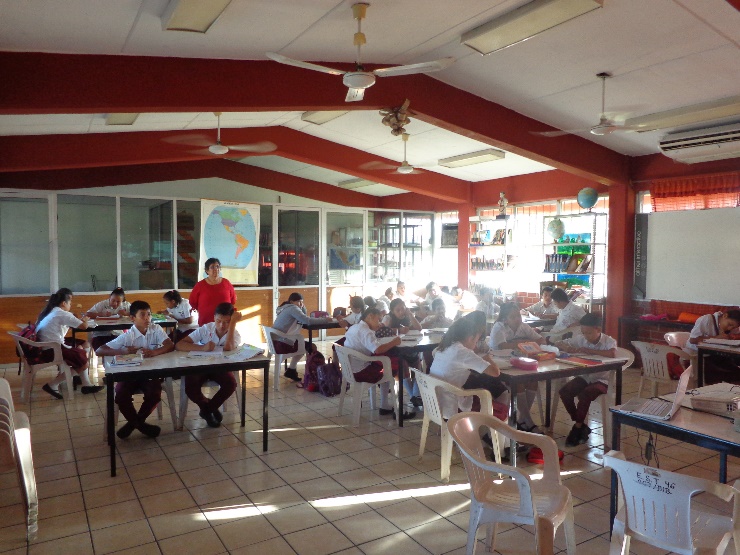 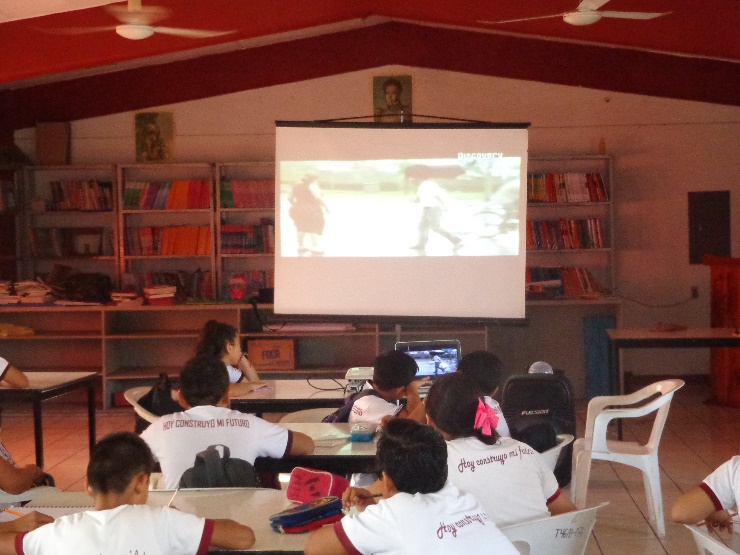 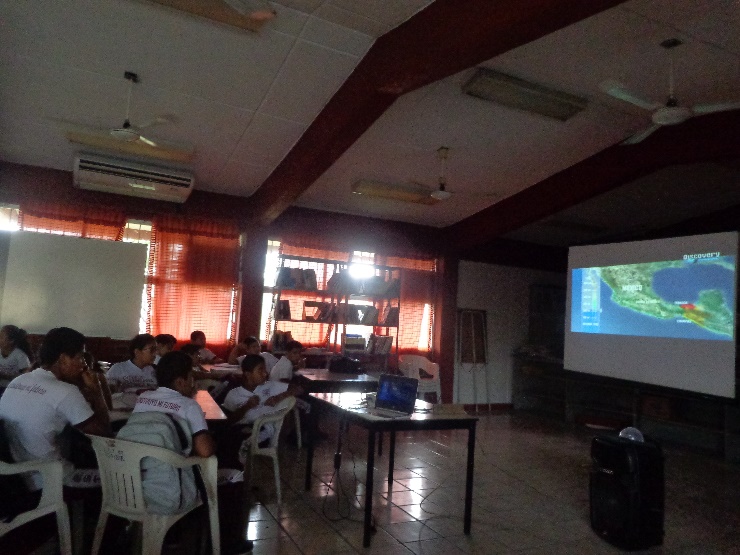 Miércoles 24 de octubre del 2018
Exposición sobre huracanes y terremotos, participan todos los grupos
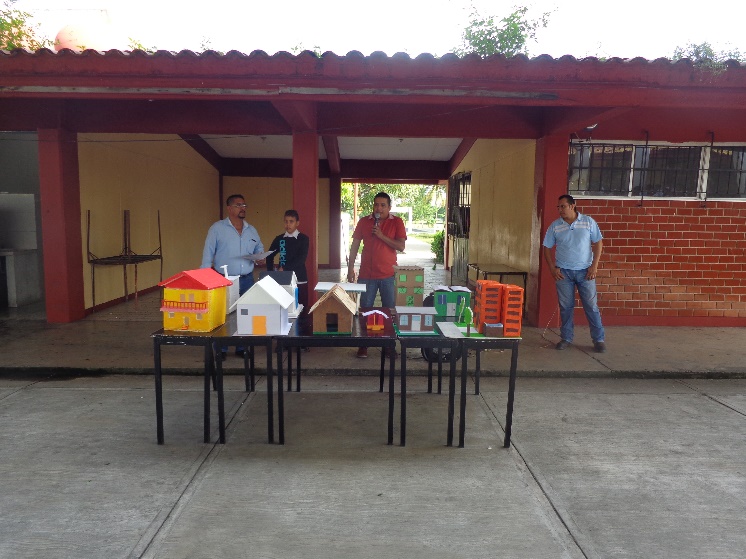 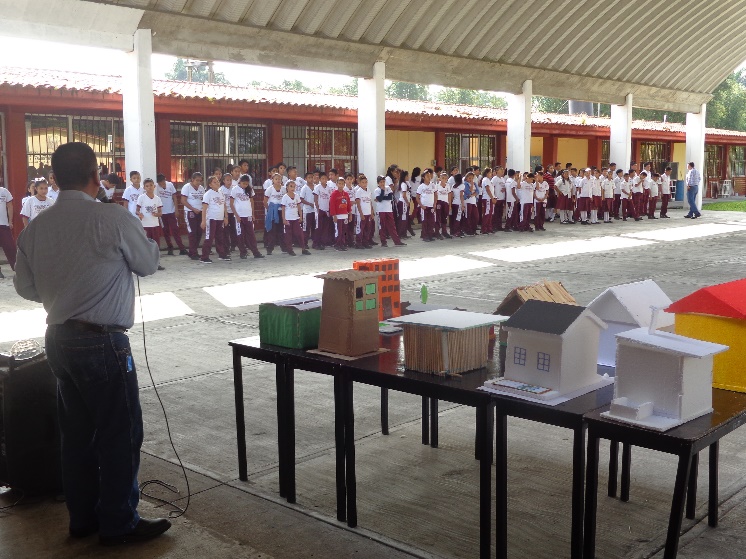 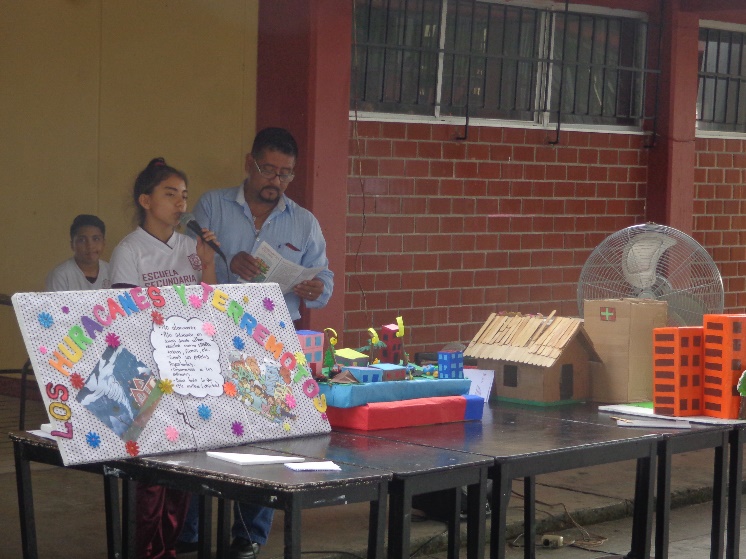 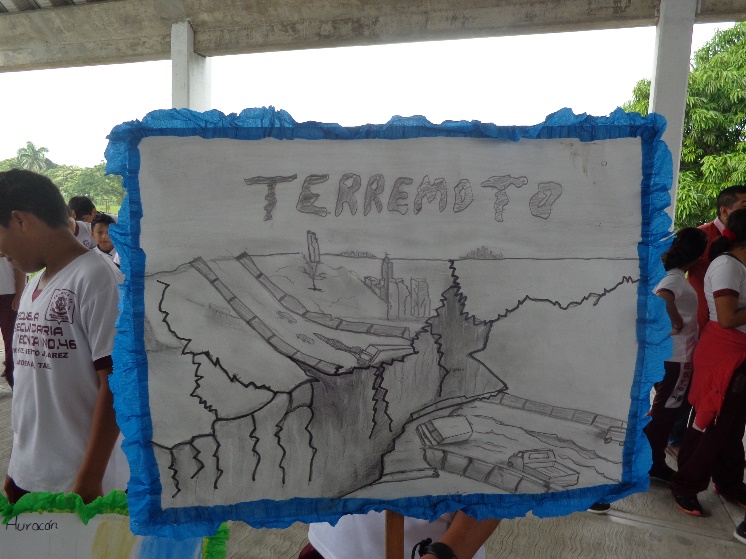 Jueves 25 de octubre
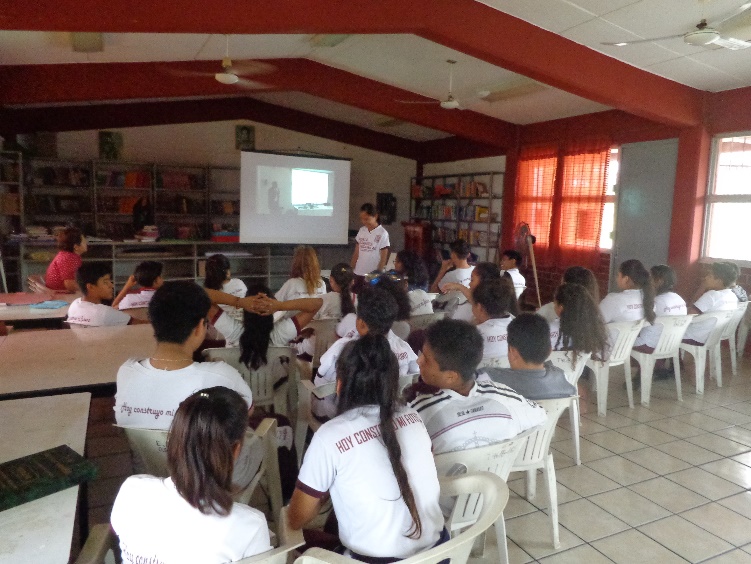 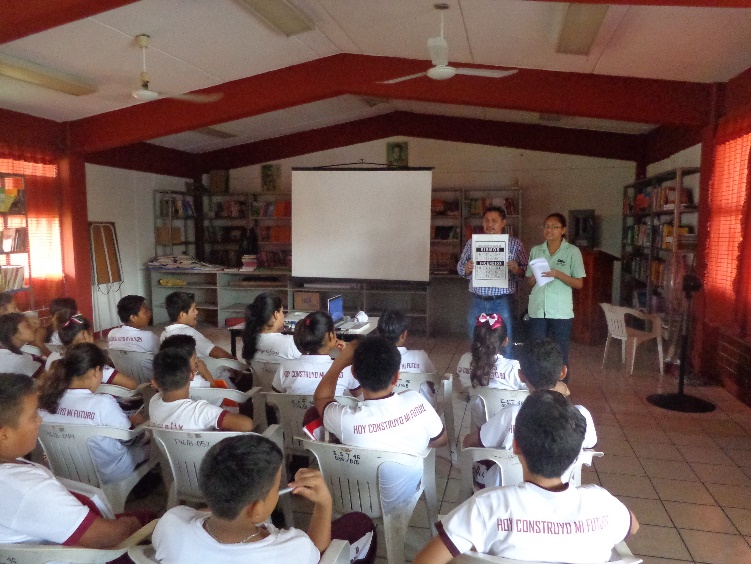 Conferencia sobre desastres naturales
Platica sobre que hacer en caso de  sismos, incendio y huracanes
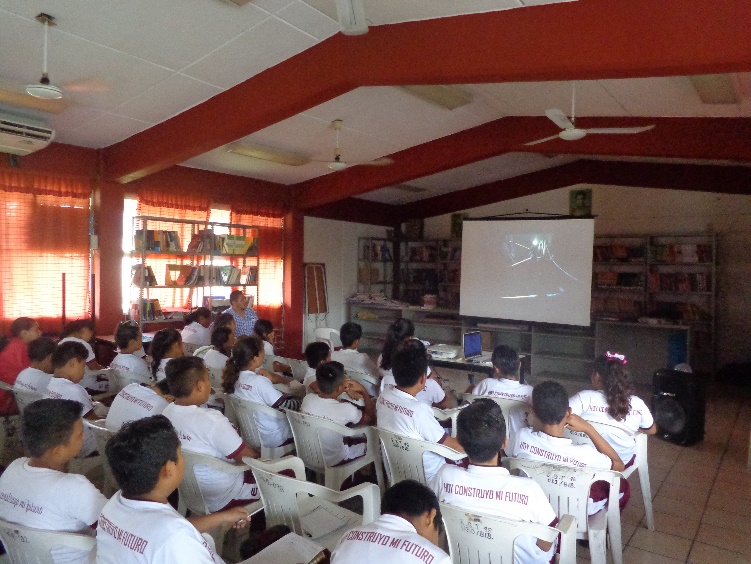 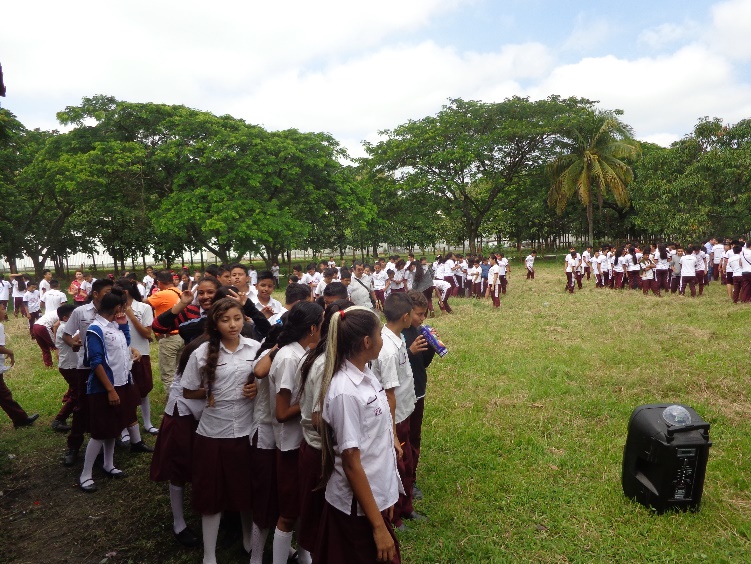 Proyección de películas sobre desastres naturales basados en hechos reales
Simulacro “sismo”